ON TARGET 2015Quality Assurance Training Series
VA Greater Los Angeles Healthcare System
Department of Pathology and Laboratory Medicine
Prepared by: Anton Estrada
Agenda: Laboratory Incident Reporting (LINC)
Purpose
Incident Types
How do I report?
What happens next?
Other avenues for employee concerns
SCOPE:
The VA GLA Laboratory System is comprised of the 
West Los Angeles Medical Center and four Outpatient 
Clinic Locations.  
	
	All GLA laboratory employees have the right to 
	voice their concerns.  Incidents which may
	impact the quality of patient care or safety,
	or employee safety, will be investigated 
	equally using this mechanism regardless 
	of the individual reporting the 
	incident.
Purpose
Purpose
Identification

Incident types are observed for trends over time.  Isolated events are distinguished from system issues.
Analysis

Data is gathered for each event and reviewed for root causes using a “big picture” approach.  

Current and historic corrective actions are reviewed for completeness, appropriateness, and effectiveness.
Prevention

Modifications to policy or procedure, additional training and/or competency assessment, communication to employees and others in the supply chain, collaborative projects, and other mechanisms are used to prevent future occurrences.

Corrective actions are monitored through future LINC reporting for effectiveness.
Purpose
The reporting process is intended to prevent repeat future events.

Corrective actions are intended to improve 
Customer service 
Quality of product
Efficiency
Utilization of resources
Employee satisfaction
Incident types
Specimen Mishandling

Incorrect storage or transport conditions

Not submitted to laboratory (left in box or at bedside)

Pouring specimen from one additive tube to another
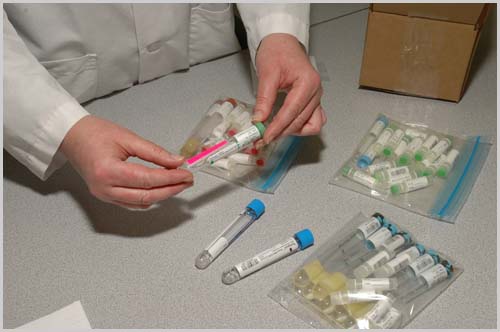 Specimen Mislabeling

Incorrect Name or SS#

Incomplete Name or SS#

Missing Name or SS#

Illegible information

Incomplete info other than ID
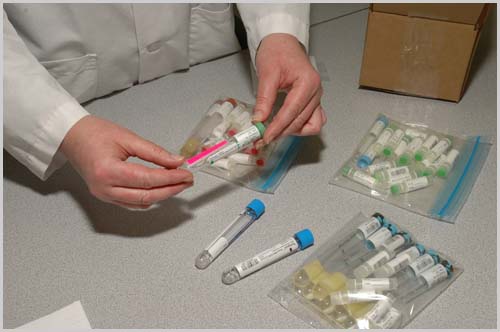 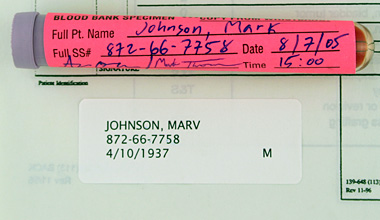 REMINDER
ZERO Tolerance Labeling Requirements:






FULL NAME
FULL SSN
LOCATION
DATE OF COLLECT
TIME OF COLLECT
INITIALS OF COLLECTOR
SOURCE
Transportation Issues

Testing delayed due to missed pick-up

Transportation failure to deliver boxes

Testing delayed due to transport delay

PTS “misses”
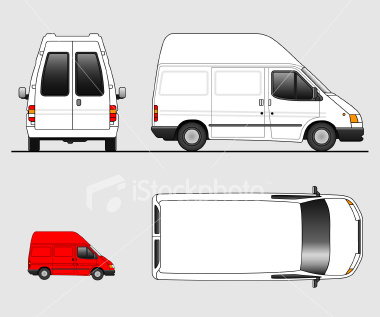 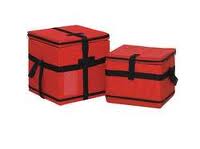 NOTE:

Transportation drivers are NOT responsible for creating manifests, packing, or ensuring prompt processing by receiving laboratory.
Customer Complaint

Long wait times 

Excessive bleeding after venipuncture

Exceeding TATs

Poor customer service 

Failure to use PPE
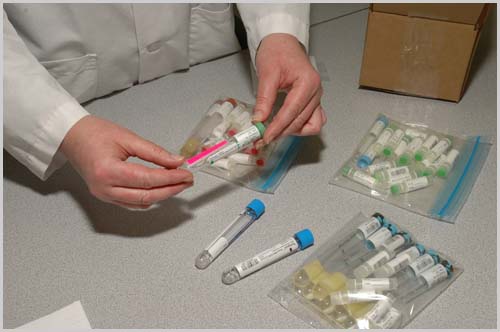 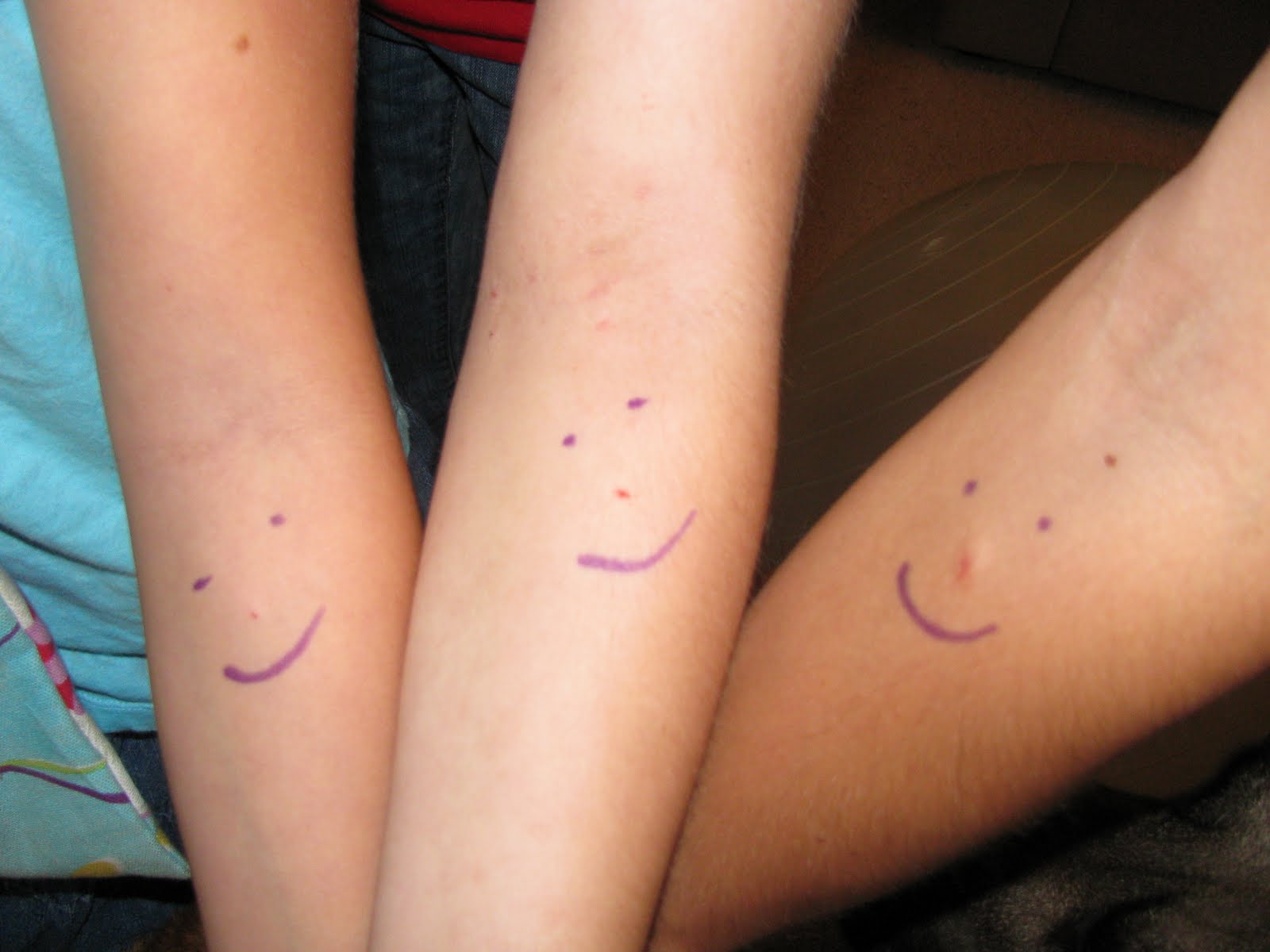 Reporting Failures: Critical Values

Unable to locate ANY provider within 30 mins

Provider refuses to accept CV

MT fails to notify physician of CV
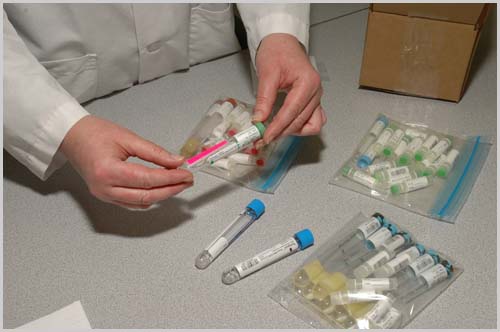 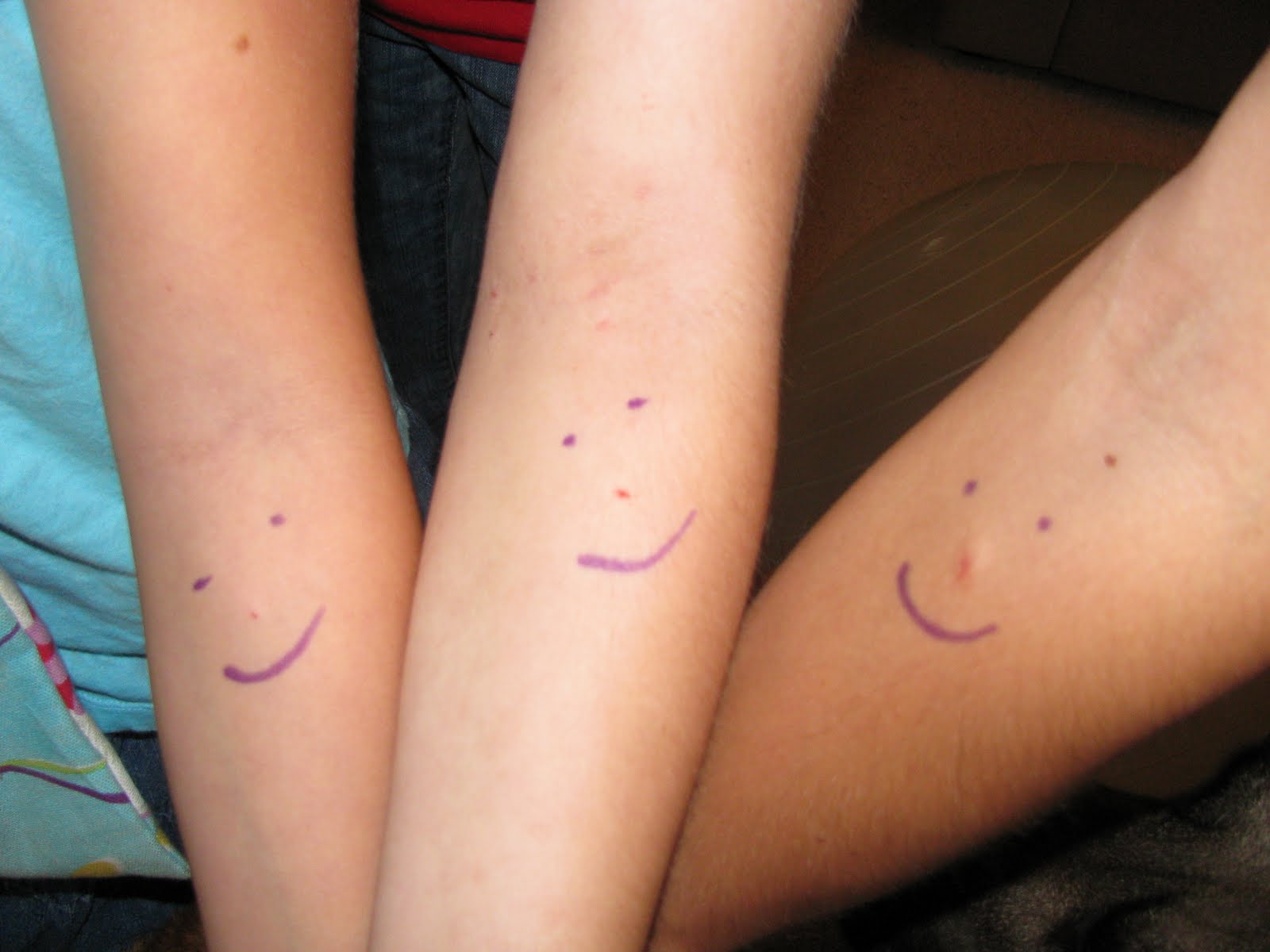 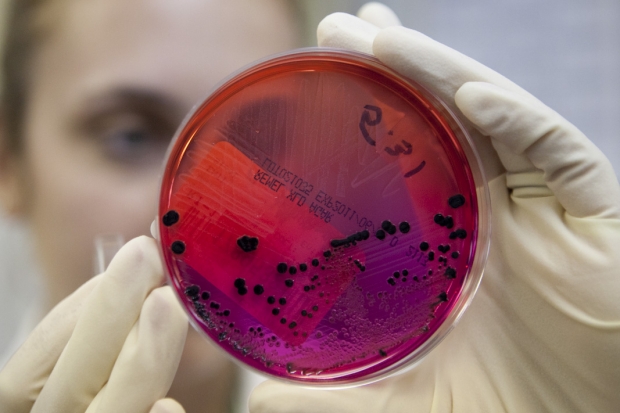 Reporting Failures: Other

Incorrect result reported
Result reported on incorrect patient
Reported in error (performed in error)
Other	
	Consistent 	issues 	arising 	from 	another 	service

	Consistent 	errors due 	to a single 	issue

	????
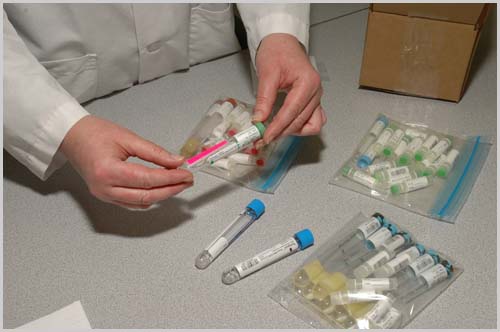 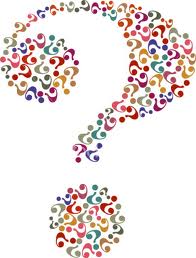 How do I report?
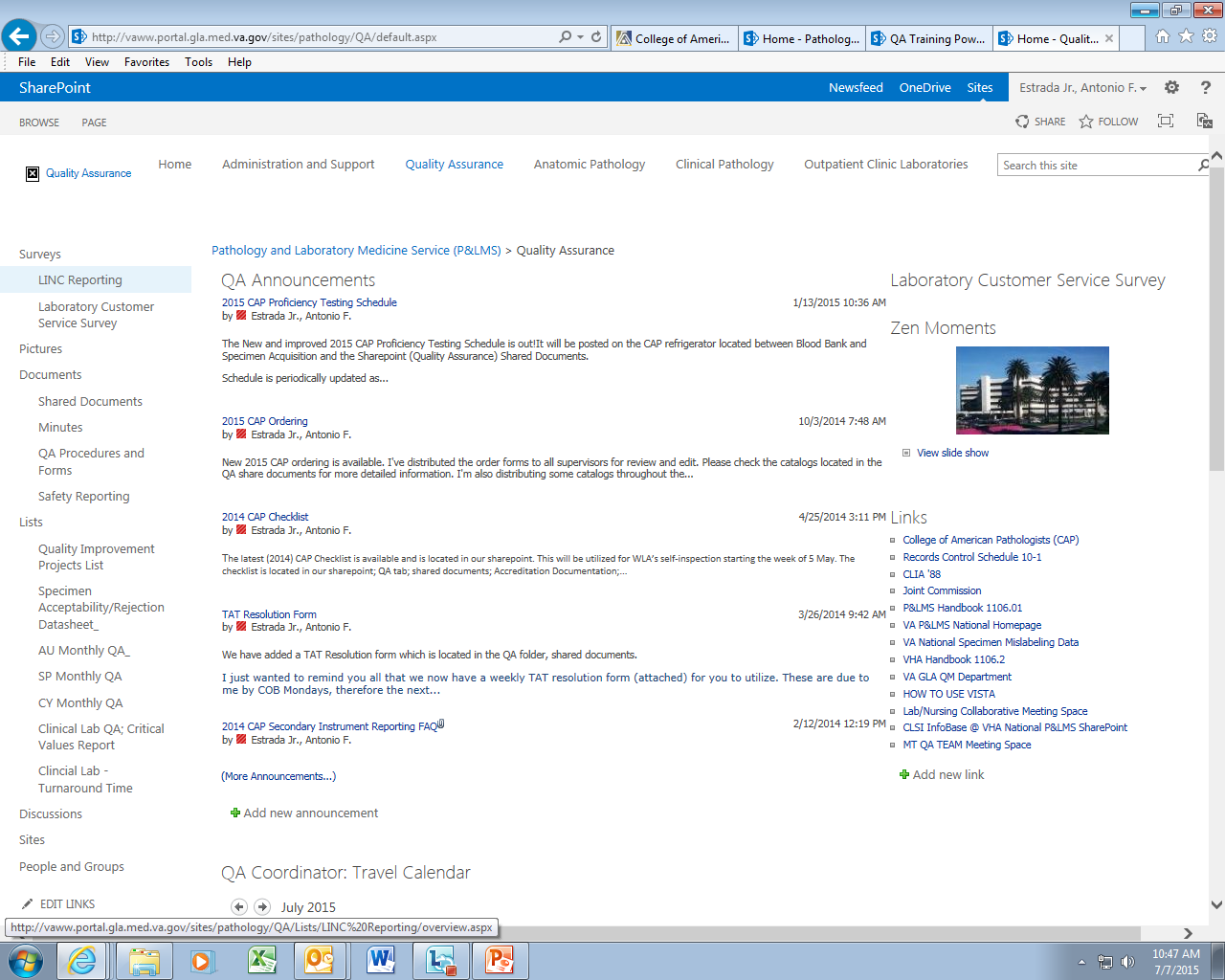 WHO
WHAT 
WHERE
WHEN 
WHY
HOW

???
Do not use 
Patient IDs
in SharePoint

Not even last
name or last
four!!
What happens next?
What Happens Next?
Note: 
QA will not follow up with a LINC submitter if not appropriate.  

If you are curious of the status of a LINC report and approved resolution, please contact a QA representative with the LINC case number.
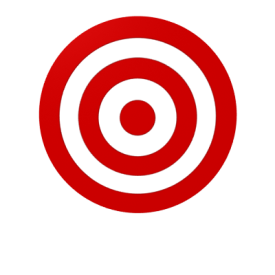 Other Avenues for employee concerns
Other Avenues for Employee Concerns
All concerns and complaints are approached seriously; reporting and correction at the lowest level is preferred.

There is a fine line between quality issues and performance, conduct, and other work environment issues.  Please report responsibly.
Recap: Laboratory Incident Reporting (LINC)
Purpose
Incident Types
How do I report?
What happens next?
Other avenues for employee concerns
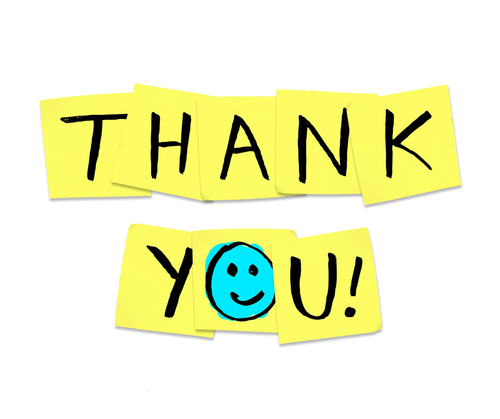 Questions:
Quality Assurance:
Anton Estrada, QA Coordinator, 310.478.3711 ext. 40993

TMS CREDIT: TMS Coordinators 
Holly Emerson, 310-478-3711 x83413
Kendra Khoury, 310-478-3711 x83126

OTHER computer problems including Microsoft applications;
IT Help Desk